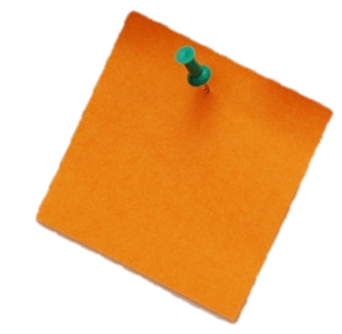 Supporting Transition-Aged YouthA Deeper Look at Partner Collaboration
Schools 
AEAs
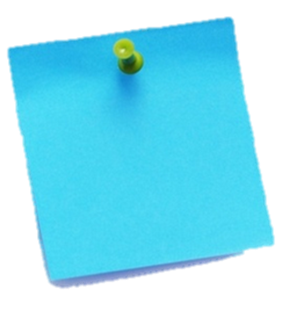 Iowa
Vocational Rehabilitation Services
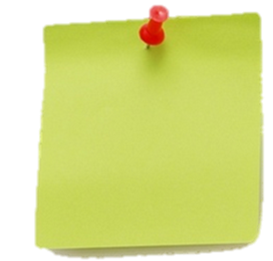 Community
Rehabilitation
Providers
WELCOME
Why are we here today…
2
Hello!
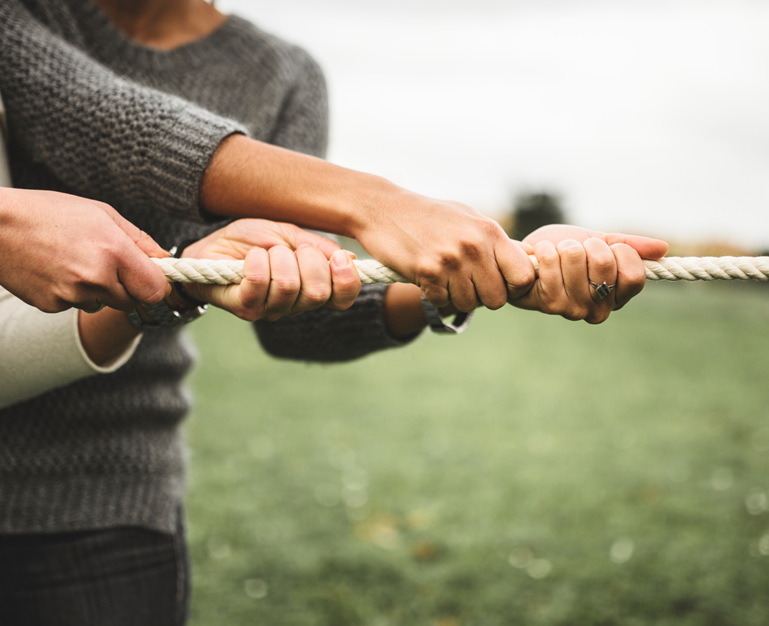 Kirsten Varnum Lane, Iowa Department of Education
Mary Jackson, IVRS
Mindy Burr, Easter Seals
Toni Tewes, Hope Haven, Rock Valley
Ryan Jenness, Hope Haven, Rock Valley
Molly Giddings, IVRS
Hostesses with the Mostesses
Amy Desenberg-Wines, IACP & ICIE
Gayla Harkin, IACP
3
1.
IVRS
Investment in youth & partner collaboration…
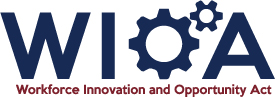 Pre-Employment Transition Services (Pre-ETS)
What is this?
How is it different from the past?
Who does it apply to?
5
IVRS Partnerships with Schools
6
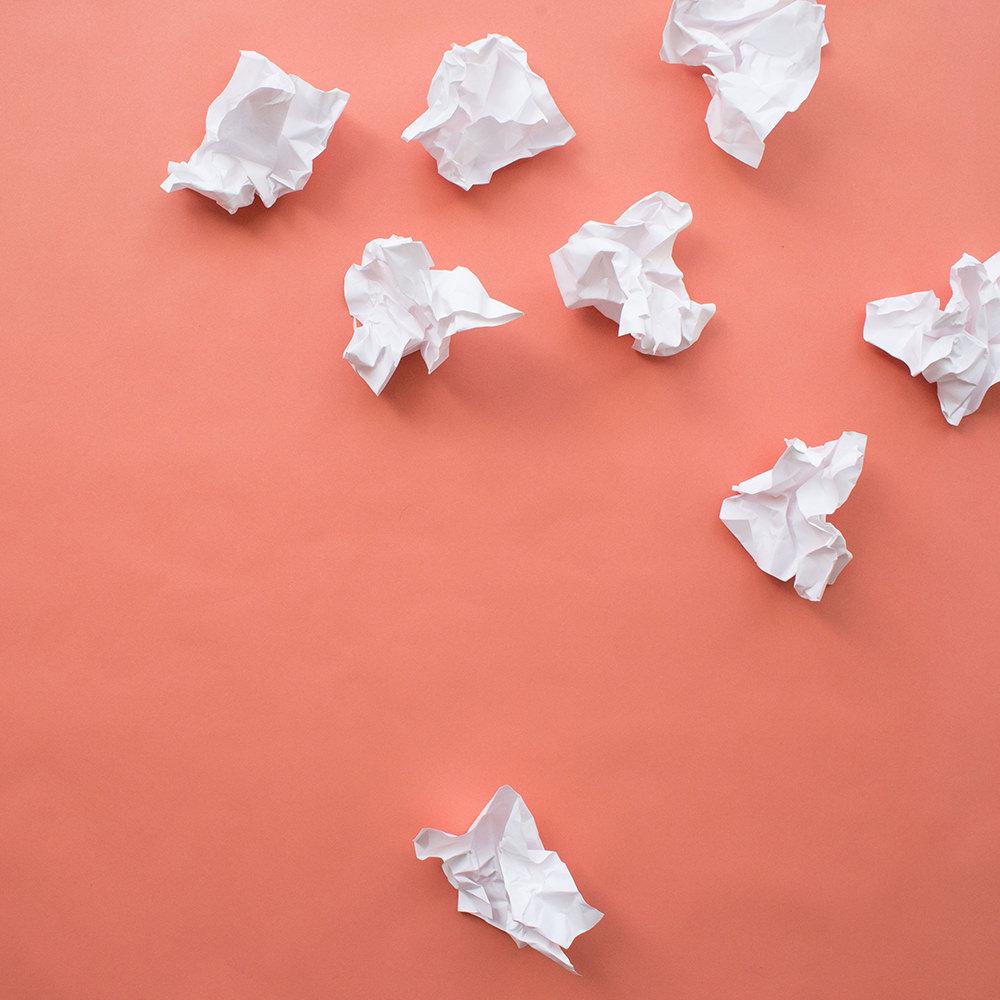 Need for Transition-Focused Services
What does this actually look like…
Whole different ballgame
Potentially eligible
What we need
What makes a good match for our needs
7
Examples of IVRS Partnerships
Contracted Programs

Menu-of-Services
IVRS
CRPs
Schools
8
2.
Schools
An education lens…
“Never doubt that a small group of thoughtful, committed people can change the world. Indeed. It is the only thing that ever has.” 
             ~ Margaret Mead
10
How could schools benefit from partnerships with VR and CRPs?
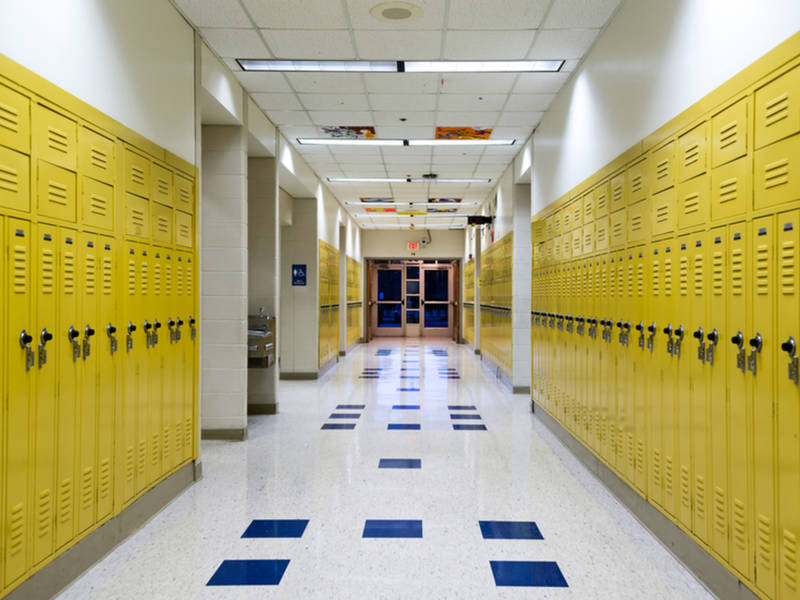 11
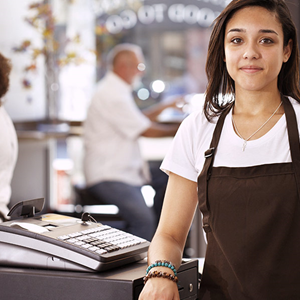 It’s 
important!
Work-Based Learning
12
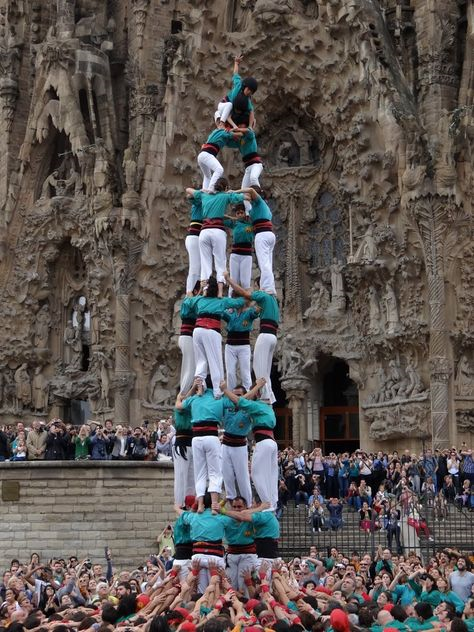 Remember to share…
Some examples of school partnerships
13
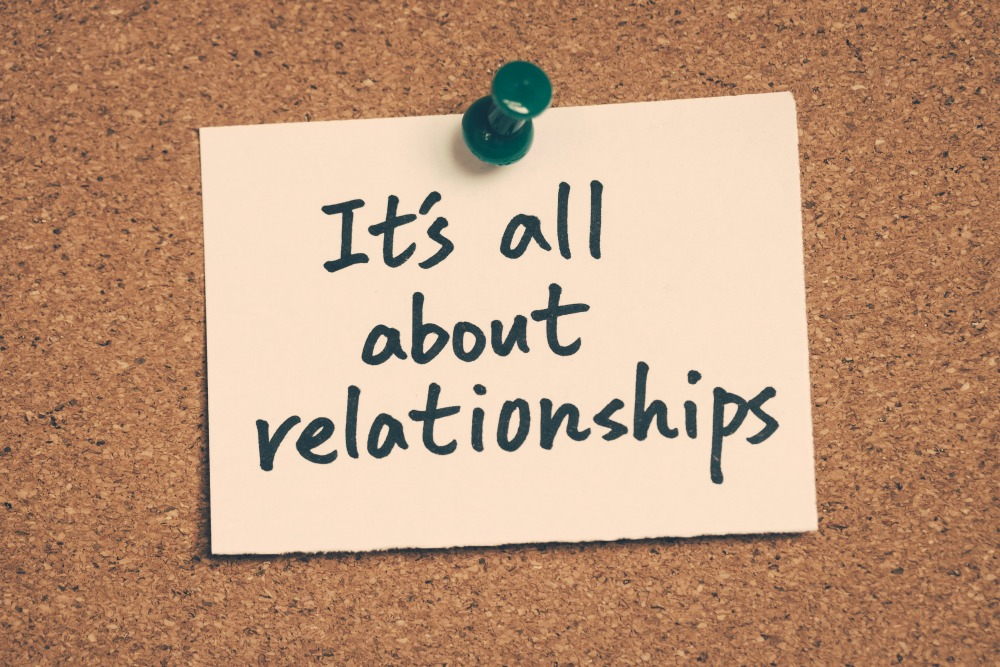 14
3.
A Closer Look
From the field…
Discussion Time
Please share any lessons learned from your work that might inform others who want to collaborate to support transition-aged youth
Have you expanded your relationship with other schools in your service area?
Are there any resources you have found to be really useful when doing transition focused work?
16
4.
Everyone Join In
A bit more discussion…
Whole Group Discussion
What are characteristics to consider when finding the right staff for working with transition-aged youth?
So what options might be available to partners who want to do something in their community – where would you start?
Recommendations & Transition Service Wish Lists
18
Any questions?

Feel Free to Contact:
Amy Desenberg-Wines
adesenbergwines@gmail.com
Phone: 515.981.4113
19
5.
Thanks!
For joining us…